Cataloging Bones: Models and Realia
Katie Lockwood, MSLISMetadata & Systems Librarian
University of Western States
klockwood@uws.edu
University of Western States
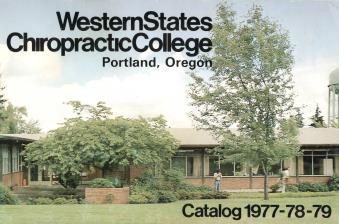 Founded in 1904 as a 
chiropractic college


   					
					Anatomy focus
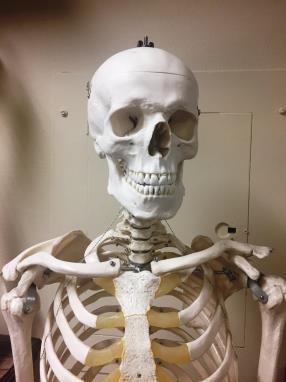 Library Bone Collection
126 bone models 
   (35 different bones)
1 day checkout

177 real human bones (28 different bones)
In library use only
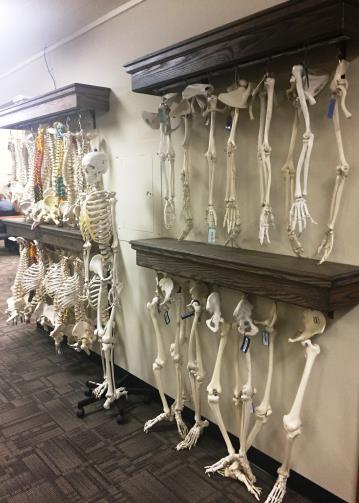 On the Fly Records:Just Get it in the Catalog!
245 00 	Femur

Both plastic and real bone on same record
Can I check it out?
Copied from other records, so incorrect coding 
LDR Type “a” (books)
Language eng 
Strange dates
Improve Discoverability?
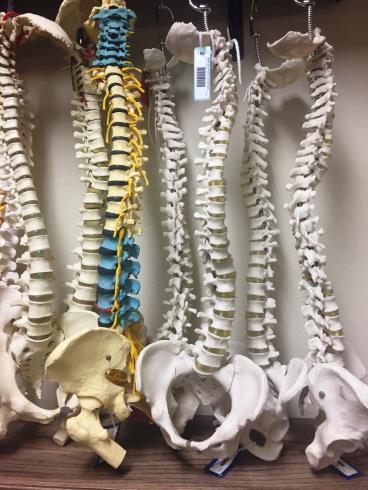 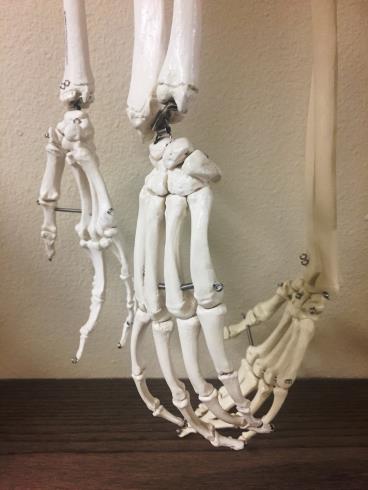 When Title and Distributor is Known
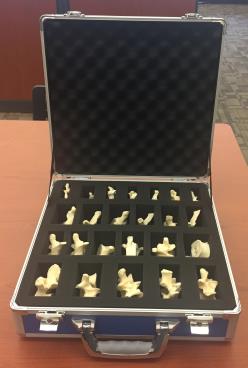 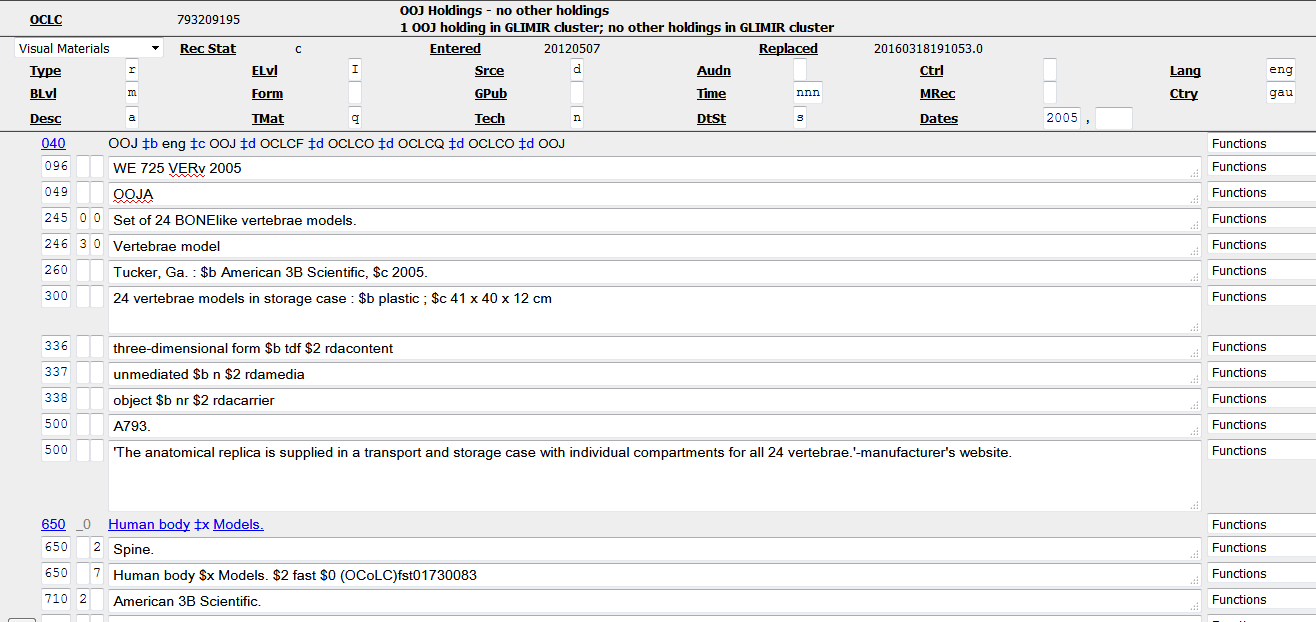 For the 150+ Other Items
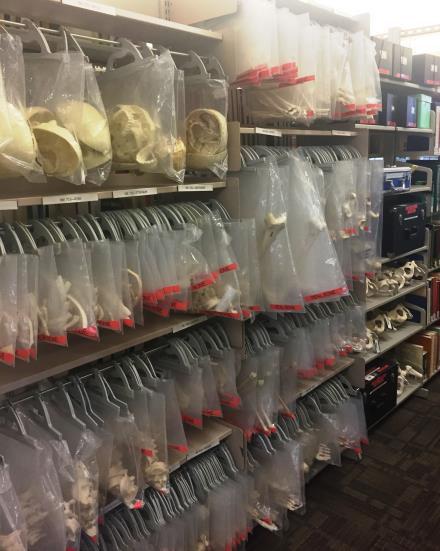 Separate records for realia and models

Correct coding and subject headings
Fixed Field Elements: LDR –Visual Materials
Type “r”: Three-dimensional artifact or naturally occurring object
TMat 
“q”: model
“r”: realia
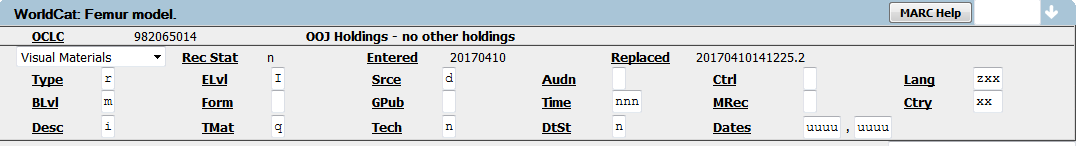 Fixed Field Elements: 008
Lang: “zxx” – no linguistic content
DtSt: “n” dates unknown (“use for naturally occurring objects” – OCLC)
Dates: uuuu uuuu
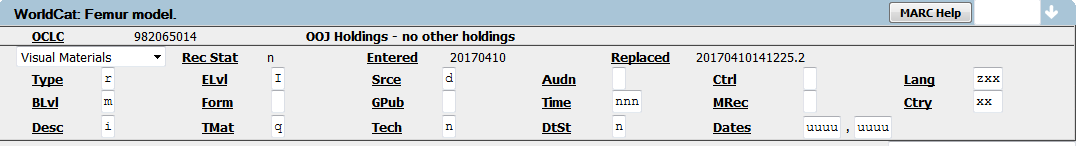 245: [Title]?
245 00  Femur model
	245 00  Femur bone

“Exception: Do not indicate that the information was taken from a source outside the manifestation itself if the manifestation is of a type that does not normally carry identifying information (e.g., a photograph, a naturally occurring object, a collection).”(RDA 2.2.4)
260: Publication
[Place of publication not identified…]?

“As a minimum, a resource description for a work, expression, manifestation, or item should include all the core elements that are applicable and readily ascertainable.”(RDA 0.6.4)
300: Physical Description
245 00	Femur model.
	300     	1 model : $b plastic ; $c 39 cm x 8 cm x 8 cm

	245 00	Femur bone.
	300     	1 specimen : $b organic ; $c 39 cm x 8 cm x 8 cm
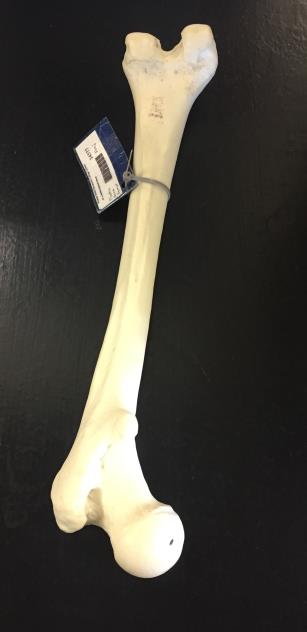 RDA Content, Media, Carrier
245 00	Femur model.
	300     	1 model : $b plastic ; $c 39 cm x 8 cm x 8cm
	336	three-dimensional form $b tdf $2 rdacontent
	337	unmediated $b n $2 rdamedia
	338	object $b nr $2 rdacarrier
	
	245 00	Femur bone.
	300     	1 specimen : $b organic ; $c 39 cm x 8 cm x 8cm
	336	three-dimensional form $b tdf $2 rdacontent
	337	unmediated $b n $2 rdamedia
	338	object $b nr $2 rdacarrier
Subjects – MeSH and Local
245 00	Femur model.
	300     	1 model : $b plastic ; $c 39 cm x 8 cm x 8 cm
	336	three-dimensional form $b tdf $2 rdacontent
	337	unmediated $b n $2 rdamedia
	338	object $b nr $2 rdacarrier
	650   2	Femur.
	650   7	Plastic Bone. $2 local

	245 00	Femur bone.
	300     	1 specimen : $b organic ; $c 39 cm x 8 cm x 8 cm
	336	three-dimensional form $b tdf $2 rdacontent
	337	unmediated $b n $2 rdamedia
	338	object $b nr $2 rdacarrier
	650   2	Femur.
	650   7	Real Human Bone. $2 local
NLM Call Numbers
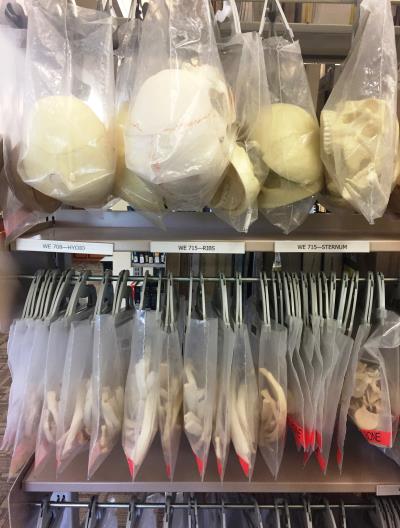 096  WE 865 FEM

Individual item accession letters
WE 865 FEMa
WE 865 FEMb
245 00	Femur model.
	300     	1 model : $b plastic ; $c 39 cm x 8 cm x 8 cm.
	336	three-dimensional form $b tdf $2 rdacontent
	337	unmediated $b n $2 rdamedia
	338	object $b nr $2 rdacarrier
	650   2	Femur.
	650   7	Plastic Bone. $2 local

	245 00	Femur bone.
	300     	1 specimen : $b organic ; $c 39 cm x 8 cm x 8 cm.
	336	three-dimensional form $b tdf $2 rdacontent
	337	unmediated $b n $2 rdamedia
	338	object $b nr $2 rdacarrier
	650   2	Femur.
	650   7	Real Human Bone. $2 local
Staff Interface
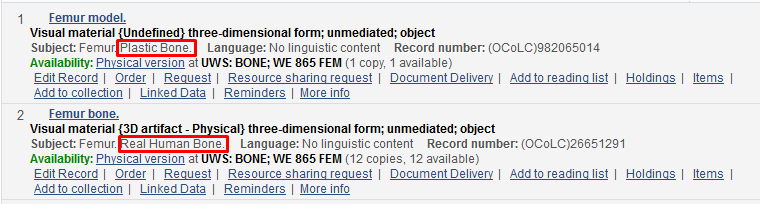 Patron Display
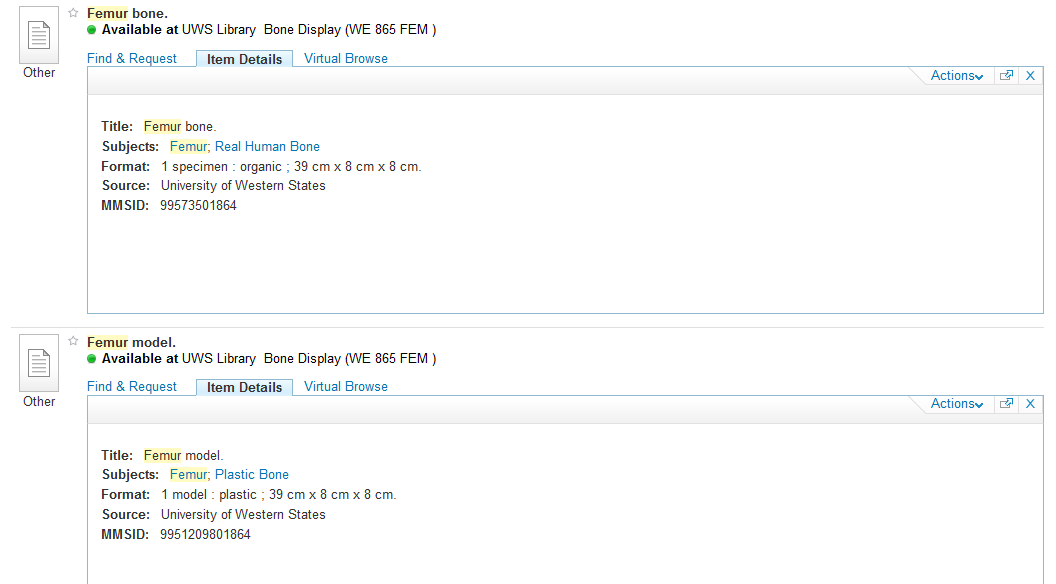 Checkout:Don’t Adjust the Spines!
Bone models 
1 day checkout

Real human bones
In library use only
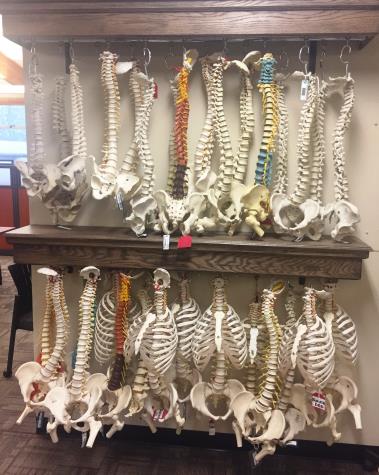 Bone Contracts
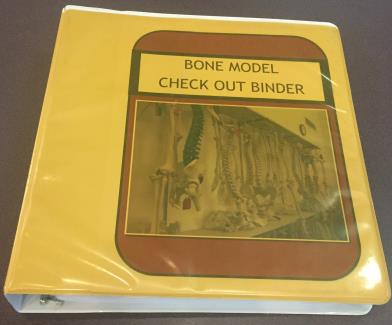 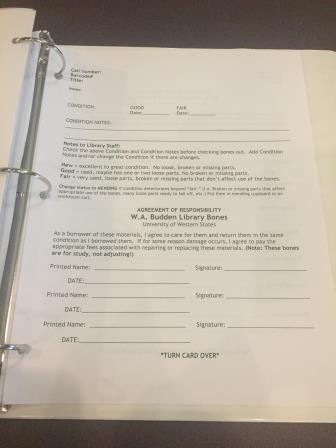 Bone Condition Inventory
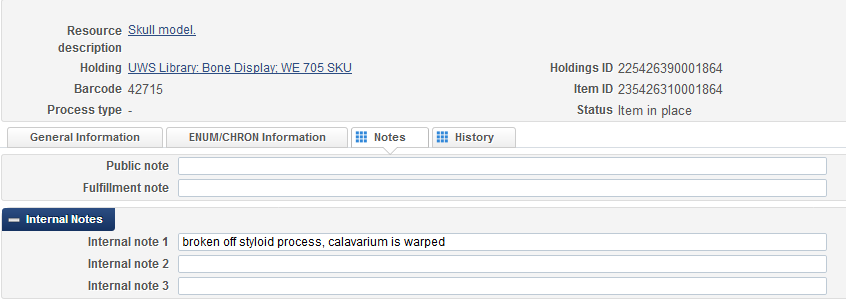 Repairs
Thank you!